İstatistiksel Analizler
Araştırma Yöntemleri Ders- 3
Dersin Amaçları
Bir verinin normal dağılıp dağılmadığı incelemek.
Hipotez testlerini incelemek;
Tek Grupta T-testi, 
Bağımsız Gruplarda T-testi, Mann Whitney U Testi
Bağımlı Gruplarda T-testi,
Verinin Normal Dağılıp Dağılmaması
Verinin normal dağılıp dağılmaması ölçümsel(nicel) veriler için söz konusudur.
Kurulan bir hipotezde bağımlı-ölçümsel değişkenin normal dağılıp dağılmadığı incelenir.
Verinin normal dağılıp dağılmamasına göre kullanılacak olan istatistiksel anlamlılık testi farklılık gösterecektir.
Dağılım Örnekleri
Ortalama: Ölçümsel değerlerin aritmetik ortalamasını ifade eder.
Mod: Ölçümsel değerlerin içinden en çok tekrarlayan seriyi ifade eder.
Medyan: Ölçümsel değerler içerisinden ortanca değeri ifade eder.
Verilerin Dağılımı: Kolmogorov-Smirnov Testi
Kolmogorov-Smirnov Testi
Kolmogorov-Smirnov bir istatistiksel anlamlılık testi değildir ! Sadece verinin normal dağılıp dağılmadığını gösterir !
Kolmogorov-Smirnov Testi
P=0.087>0.05 olmak üzere ölçümsel veri normal dağılmaktadır.
P değeri 0.05’den küçük olsaydı verinin normal dağılmadığına karar verilecekti.
Kolmogorov-Smirnov Testi
Eğer verilerimiz normal dağılım gösteriyorsa parametrik istatistik anlamlılık testleri hipoteze uygun olarak seçilecektir.
Aksi halde ise non-parametrik istatistik anlamlılık testleri hipoteze uygun olarak seçilecektir.
Ancak, örneklem sayımız 30 ve altındaysa verinin (ölçümsel olanın) normal dağılıp dağılmadığına bakılmaksızın non-parametrik istatistik anlamlılık testleri seçilir !
Kolmogorov-Smirnov Testine Göre
Tek Grupta T-testi
Genel evrende veya büyük bir örnekten elde edilmiş ortalama ile araştırma grubundan elde edilen ortalamalar arasında fark olup olmadığına ölçmeye yöneliktir.
Özellikle performans kriteri olarak belli bir başarım belirleyerek de Tek Grupta T-testi uygulanabilir.
Tek Grupta T-testi
JCI tarafından yapılan hastane ölçümleri sonucunda bir hastanenin kaliteli hizmet sunabilmesi için denetimlerden en az 70 puan alması gerektiği tespit edilmiştir. Buna göre;
H1 / H0 =Trakya Bölgesindeki 2. basamak hastaneleri kaliteli hizmet sunabilme açısından başarılıdır/başarısızdır.
Tek Grupta T-testi
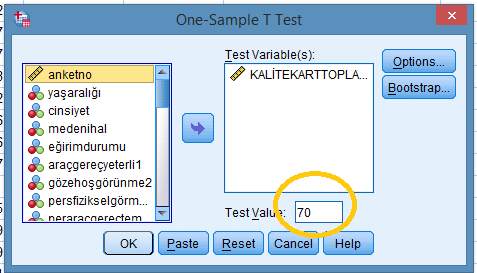 Tek Grupta T-testi
Dikkat: İstatistiksel anlamlılık testlerinde H1’in kabul edilebilmesi için p<0.05 şartı aranır !
Evren/büyük örneklem ortalaması ile araştırma grubu ortalaması arasında bir fark vardır ve bu fark anlamlıdır.
Bağımsız Gruplarda T-testi
İki birbirinden bağımsız grup ortalamalarının istatistiksel olarak anlamlı bir farklılık oluşturup oluşturmadığı araştırılmaktadır.
H1 hipotezi: Sağlık yönetimi öğrencilerinin sağlık yönetimine ilişkin bilgi düzeyleri sınıflara (1. ve 2. snf) göre farklılık göstermektedir.

H0 hipotezi: Sağlık yönetimi öğrencilerinin sağlık yönetimi ilişkin bilgi düzeyleri sınıflara (1. ve 2. snf) göre farklılık göstermemektedir.
Önce Normal Dağılıp Dağılmadığına Bakalım…
p=0.00<0.05 olmak üzere veri normal dağılmamaktadır.
Bağımsız Gruplarda T-testi
Bağımsız Gruplarda T-testi
Bağımsız Gruplarda T-testi
Verinin normal dağılıp dağılmadığını buradan da kontrol edebiliriz.
Fark var ama istatistiksel olarak anlamlı değildir. H1 ret, H0 kabul edilir.
Mann Whitney U Testi
Mann Whitney U Testi
Mann Whitney U Testi
Fark var ama istatistiksel olarak anlamlı değil. H1 ret, H0 kabul.
Bağımlı Gruplarda T-testi
Öncesi, sonrası şeklinde tasarımlanmış ve ilgili değişimin aynı araştırma grubu(örneklem) üzerinde farklılık oluşturup oluşturmadığı ölçmeye yöneliktir.
H1 hipotezi: 2010 yılında Marmara Üniversitesine giriş yapan SYB öğrencilerinin eğitime başlamadan önceki Sağlık Yönetimi bilgileriyle eğitimi tamamladıktan sonraki SY bilgileri arasında fark vardır. 
H0 hipotezi: 2010 yılında Marmara Üniversitesine giriş yapan SYB öğrencilerinin eğitime başlamadan önceki Sağlık Yönetimi bilgileriyle eğitimi tamamladıktan sonraki SY bilgileri arasında fark yoktur.
Bağımlı Gruplarda T-testi
Bağımlı Gruplarda T-testi
Bağımlı Gruplarda T-testi
Fark var ama istatistiksel olarak anlamlı bir fark yoktur. H1 ret, H0 kabul.
Tip 1 ve Tip 2 Hatalar